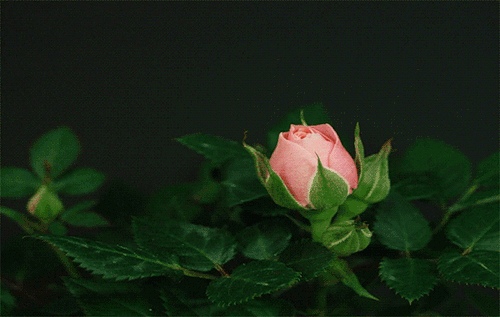 স্বাগতম
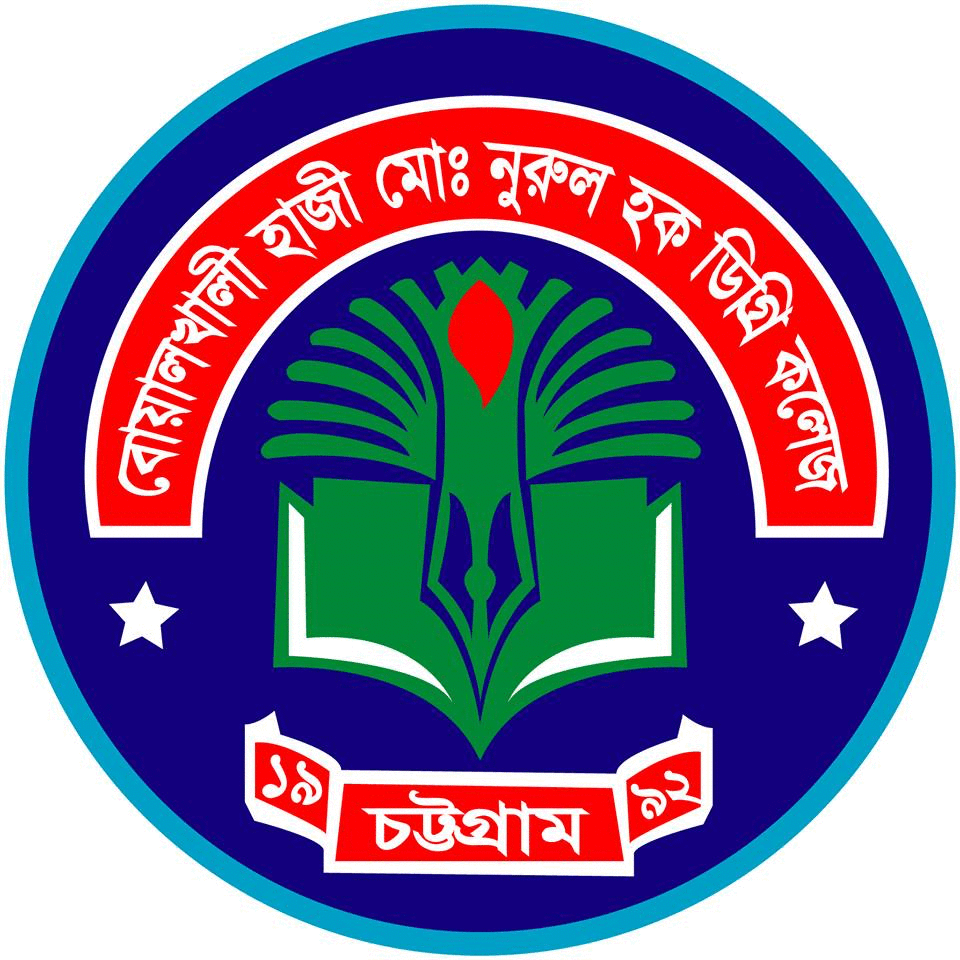 আবদুল গনি
প্রভাষক
ইসলামের ইতিহাস ও সংস্কৃতি 
বোয়ালখালী হাজী মোঃ নুরুল হক ডিগ্রি কলেজ
শাকপুরা,বোয়ালখালী,চট্টগ্রাম।
মোবাইল-০১৫৩১৬৬২৮৩৪/০১৮১৫৬০৩২৬৬
agani2325@gmail.com
শ্রেণিঃ- একাদশ-দ্বাদশ 
 ইসলামের ইতিহাস ও সংস্কৃতি
পত্রঃ-দ্বিতীয় 
অধ্যায়ঃ-চতুর্থ 
সময়ঃ- ১ঘন্টা
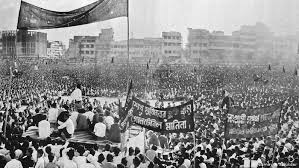 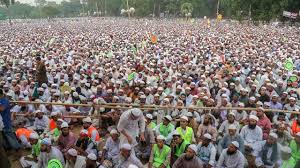 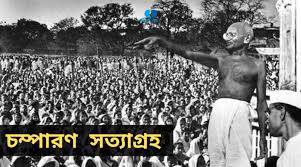 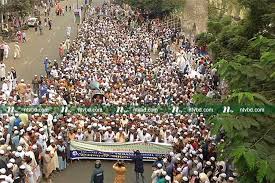 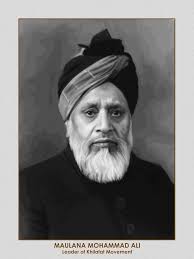 ম্যাওলানা আবুল কালাম আজাদ
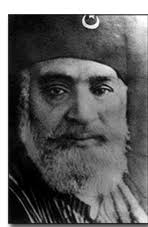 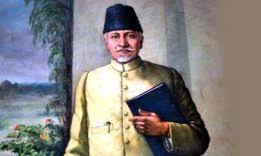 মাওলানা মুহাম্মদ আলী
মাওলানা শওকত আলী
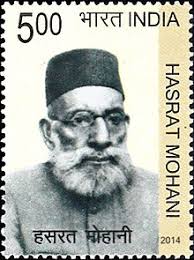 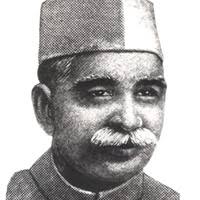 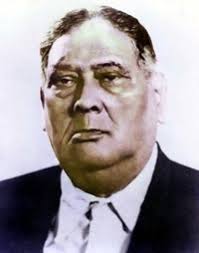 হাসরাত মোহানী
ডঃ এম এ আনসারী
শেরে বাংলা এ,কে ফজলুল হক
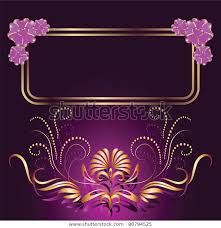 আলোচ্য বিষয়
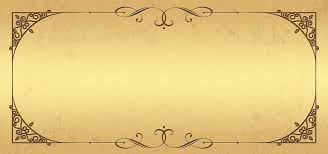 খেলাফত আন্দোলন
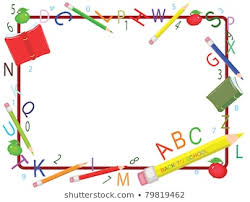 শিখন ফল
পাঠ শেষে শিক্ষার্থীরা
খেলাফত আন্দোলন কী? বর্ণনা করতে  পারবে।
খেলাফত আন্দোলনের পটভূমি বিশ্লেষণ করতে পারবে।
খেলাফত আন্দোলনের গুরুত্ব ব্যাখ্যা করতে পারবে।
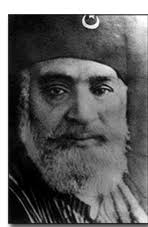 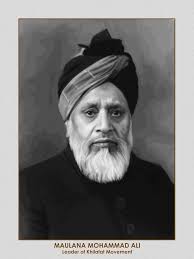 খেলাফত আন্দোলনের নেতাদ্বয়
মাওলানা মুহাম্মদ আলিঃ- ১০ ডিসেম্বর ১৮৭৮খ্রিঃ ভারতের বর্তমান উত্তর প্রদেশের রামপুরে জন্মগ্রহণ করেন। তিনি দারুল উলুম দেওবন্দ, আলিগড় বিশ্ববিদ্যালয় ও ১৮৯৮ সালে অক্সফোর্ডের লিঙ্কন কলেজে আধুনিক ইতিহাস অধ্যয়ন করেন। তিনি ছিলেন একজন ভারতীয় মুসলিম নেতা, আন্দোলনকারী, পন্ডিত, সাংবাদিক ও কবি। তিনি খেলাফত আন্দোলনের মূল নেতৃবৃন্দের অন্যতম ছিলেন। ভারতীয় জাতীয় কংগ্রেসের মুসলিম প্রেসিডেন্টদের মধ্যে তিনি ষষ্ঠতম। তিনি নিখিল ভারত মুসলিম লীগের অন্যতম প্রতিষ্ঠাতা এবং সাবেক প্রেসিডেন্ট। তিনি ৪ জানুয়ারি ১৯৩১খ্রিঃমৃত্যুবরণ করেন।
মাওলানা শওকত আলিঃ- ১৮৭৩খ্রিঃ ভারতের বর্তমান উত্তর প্রদেশের রামপুরে জন্মগ্রহণ করেন। তিনি আলিগড় মুসলিম বিশ্ববিদ্যালয়ে শিক্ষালাভ করেন। মহাত্মা গান্ধী তাকে রাজনীতিতে নিয়ে আসেন। তিনি ছিলেন একজন ভারতীয় মুসলিম জাতীয়তাবাদী ও খেলাফত আন্দোলনের নেতা। তিনি মাওলানা মুহাম্মদ আলীর বড় ভাই। ১৯১৯ সালে রাজদ্রোহ অভিযোগে কারাগারে থাকার সময় তিনি খেলাফত সম্মেলনের প্রথম প্রেসিডেন্ট নির্বাচিত হন। তিনি ১৯৩৯খ্রিঃ মৃত্যুবরণ করেন।
ভুমিকা
খলিফা শব্দের অর্থ প্রতিনিধি ,খলিফা থেকে খিলাফত শব্দটি এসেছে। খলিফা কর্তৃক ইসলামি শরিয়াহ মোতাবেক পরিচালিত রাষ্ট্রকে মুলতঃ খিলাফত বলা হয়। সত্যিকার অর্থে ইসলামের প্রথম চার খলিফার যুগকে খিলাফত বলে। তবে উমাইয়া,আব্বাসীয়, মামলুক এবং অটোমান সুলতানগণ নিজেদের খলিফা হিসেবে দাবি করেন। বিভিন্ন স্বাধীন রাষ্ট্রের ধর্মপরায়ণ শাসকগণ তুরস্কের সুলতানের নিকট উপটৌকন প্রেরণ করতেন এবং তাদের নাম খুৎবা ও মূদ্রায় উল্লেখ করতেন। বিনিময়ে খলিফা তাদের উপাধি ও ক্ষমতার স্বীকৃতি প্রদান করতেন। খিলাফতের প্রতি ভারতীয় মুসলমানদেরও ছিল গভীর শ্রদ্ধা ও আনুগত্য। ব্রিটিশ ভারতের রাজনৈতিক ইতিহাসে খেলাফত আন্দোলন খুবই গুরুত্বপূর্ণ ঘটনা ও ব্যাপক ব্রিটিশ বিরোধী গণআন্দোলন। এ আন্দোলন সফল হয়নি,তবে ভারতীয়দের মধ্যে রাজনৈতিক সচেতনতা,দেশপ্রেম ও জাতীয়তাবোধ গড়ে তুলতে সহায়তা করে।
হযরত মুহাম্মদ (সাঃ) (৫৭০খ্রিঃ-৬৩২খ্রিঃ)
খোলাফায়ে রাশেদীন  (৬৩২খ্রিঃ-৬৬১খ্রিঃ)
উমাইয়া খিলাফত      (৬৬১খ্রিঃ-৭৫০খ্রিঃ)
আব্বাসীয় খিলাফত    (৭৫০খ্রিঃ-১২৫৮খ্রিঃ)
মামলুক সালতানাত   (১২৫০খ্রিঃ-১৫১৭খ্রিঃ)
উসমানীয় খিলাফত    (১২৯৯খ্রিঃ-১৯২৪খ্রিঃ)
খেলাফত আন্দোলন কি?
খেলাফত আন্দোলন (১৯১৯-১৯২২খ্রিঃ) মুসলমানদের নিকট ছিল প্রধানত একটি ধর্মীয় আন্দোলন। তুরস্কের খলিফাকে তারা মুসলিম জাহানের প্রতিনিধি মনে করতো। প্রথম বিশ্বযুদ্ধের পর তুরস্কের প্রতি ব্রিটেন ও তার মিত্রদের আচরণের বিরুদ্ধে প্রতিবাদ জ্ঞাপনের উদ্দেশ্যে এবং সুলতান বা খলিফার হারানো মর্যাদা পুনঃপ্রতিষ্ঠার লক্ষে সমগ্র ভারতে মাওলানা মুহাম্মদ আলী ও মাওলানা শওকত আলীর নেতৃত্বে যে আন্দোলন সূচিত হয় তা এ উপমহাদেশে “খেলাফত আন্দোলন” নামে পরিচিত।
খেলাফত আন্দোলনের পটভুমি
১৯১৪খ্রিঃ প্রথম বিশ্বযুদ্ধ শুরু হলে তুরস্ক নিজের স্বার্থে (জার্মানি-ইতালি-জাপান) অক্ষশক্তির পক্ষে (ব্রিটেন-ফ্রান্স-রাশিয়া) মিত্রশক্তির বিরুদ্ধে যুদ্ধে অংশ গ্রহন করে। এ অবস্থায় ভারতীয় মুসলমানগণ চরম অস্বস্তিকর পরিস্থিতির সম্মুখীন হন। কারণ একদিকে তারা ধর্মীয়ভাবে তুরস্কের সুলতানের প্রতি অনুগত ছিলেন,  
অন্যদিকে রাষ্ট্রীয়ভাবে তারা ব্রিটিশ সরকারের প্রতি অনুগত ছিলেন। 
 তুরস্কের ভাগ্য সম্পর্কে ভারতীয় মুসলমানরা উদ্বিগ্ন হয়ে পড়লে প্রথম বিশ্ব যুদ্ধে তাদেরকে সমর্থন আদায়ের জন্য ব্রিটিশ প্রধানমন্ত্রী লয়েড জর্জ স্পষ্টভাবে ঘোষণা করেন যে, এ যুদ্ধ কেবল তুর্কি সরকারের বিরুদ্ধে,খেলাফতের বিরুদ্ধে নয়। ব্রিটিশ সরকার সুনির্দিষ্টভাবে প্রতিশ্রুতি দেন যে, খিলাফত ও ইসলামের পবিত্র স্থান সমূহের মর্যাদা রক্ষা করা হবে। সরকারের এ প্রতিশ্রুতিতে ভারতীয় মুসলমানগণ বিশ্বাস স্থাপন করে এবং ব্রিটিশ সরকারের পক্ষে যুদ্ধে অংশগ্রহন করে বিশেষ কৃতিত্ব প্রদর্শন করে।
খেলাফত আন্দোলনের কারণ
প্রথম বিশ্বযুদ্ধে জার্মানি ও তুরস্কের পরাজয় হলে জার্মানির পক্ষাবলম্বন করার অপরাধে ব্রিটিশ তথা মিত্র শক্তি ১৯২০খ্রিঃ সেভার্স চুক্তি দ্বারা তুরস্ক সাম্রাজ্যকে বিভক্ত করে। এভাবে ব্রিটিশ সরকার মুসলমানদের নিকট প্রদত্ত অঙ্গীকার ভঙ্গ করেন। গ্রিসের হাতে তুলে দেয়া হয় থ্রেস। প্যালেষ্টাইনসহ মধ্যপ্রাচ্য বৃটেন হস্তগত করে। এসব ঘটনায় মুসলমানেরা চরমভাবে বিক্ষুদ্ধ হন। তুরস্কের অখন্ডতা ও খেলাফত রক্ষায় মুসলমানদের পক্ষ হতে ব্রিটিশ সরকারের কাছে কঠোরভাষায় স্বারকলিপি পেশ করা হয়। কিন্তু মুসলমানদের আবেদন-নিবেদনে সরকার কোন কর্ণপাত করেননি। ফলে বাধ্য হয়ে ভারতীয় মুসলমানগণ ১৯১৯ সালের সেপ্টেম্বর মাসে খেলাফত আন্দোলন শুরু করেন।
খেলাফত আন্দোলনের গৃহীত প্রস্তাবসমূহ
১৯১৯সালের জুলাই মাসে লখনৌতে মুসলিম নেতৃবৃন্দের সমাবেশে বিশিষ্ট ব্যবসায়ী শেঠ মিয়া মুহাম্মদ জান ছোটানীকে সভাপতি ও মাওলানা শওকত আলীকে সেক্রেটারি করে খেলাফত আন্দোলনের কেন্দ্রীয় কমিটি গঠন করেন। পরবর্তীতে ১৯১৯ সালের সেপ্টেম্বর মাসে লখনৌতে অনুষ্টিত “অল ইন্ডিয়া মুসলিম কনফারেন্সে” উপমহাদেশের বিভিন্ন অঞ্চল থেকে আগত আলেম-উলামা,বুদ্ধিজীবি ও নেতৃবৃন্দের উপস্থিতিতে নিমোক্ত প্রস্তাবসমূহ গৃহীত হয়।
তুরস্ক খলিফার ক্ষমতা অক্ষুন্ন রাখা হোক।
তুরস্ক সাম্রাজ্যের বড় বড় অঞ্চল-ইরাক,আরব,ফিলিস্তিন,সিরিয়া আর্মেনিয়া ইত্যাদিকে তুরস্ক হতে বিচ্ছিন্ন করায় কনফারেন্স অসন্তোষ প্রকাশ করছে, এবং আরব উপদ্বীপকে অনৈসলামিক কার্যক্রম থেকে মুক্তা রাখা হোক।
থ্রেস এশিয়া মাইনরকে তুর্কি শাসনাধীনে রাখা হোক এবং কনষ্টান্টিনোপলে পুর্ববৎ তুরস্ক সাম্রাজ্যের রাজধানী রাখা হোক।
স্মার্ণা থেকে গ্রিকদের বহিস্কার এবং তাদের প্রতি অত্যাচার করার জন্য সভা দুঃখ প্রকাশ করছে।
উপরিউক্ত ৪টি সিদ্ধান্ত ভাইসরয়ের নিকট পাঠানো এবং তাঁর সুপারিশসহ প্রস্তাবগুলো ইম্পীরিয়্যাল গভর্নমেন্টের নিকট পৌছানোর অনুরোধ করা হয়।
১৭ অক্টোবর ১৯১৯ ভারতীয় উপমহাদেশে তুরস্কের জন্য সভা-সমাবেশসহ দোয়া দিবস ও খিলাফত দিবস পালন করা হোক।
অল ইন্ডিয়া মুসলিম কনফারেন্সের সিদ্ধান্ত অনুসারে ১৯১৯সালের ১৭অক্টোবর শুক্রবার ভারতীয় উপমহাদেশে হরতালসহ প্রথম ‘খেলাফত দিবস’ পালন করা হয়। ১৯১৯সালের ২৩-২৪নভেম্বর দিল্লিতে কেন্দ্রীয় কমিটির অধিবেশনের প্রথম দিবসে এ,কে,ফজলুল হক এবং দ্বিতীয় দিবসে মহাত্মা গান্ধী সভাপতিত্ব করেন। খিলাফত আন্দোলনের দাবি মেনে না নিলে ব্রিটিশ পণ্য বর্জন করা হবে এবং অসহযোগ আন্দোলন পরিচালিত হবে বলেও সভায় প্রস্তাব পাস করা হয়। সুমিত সরকার বলেন, “উপমহাদেশের রাজনীতিতে ওটাই ছিল অসহযোগের সর্বপ্রথম আহবান।”
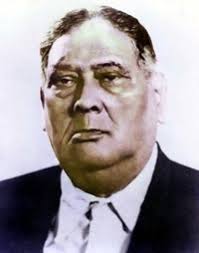 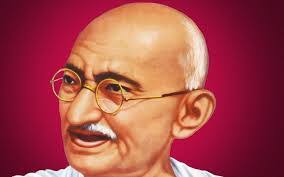 মহাত্মা গান্ধী
এ,কে,ফজলুল হক
আন্দোলনের তীব্রতা ও সরকারের দমননীতি
১৯২১সালের শুরুতে খেলাফত ও অসহযোগ আন্দোলন ব্যাপক আকার ধারণ করে। 
ছাত্র-ছাত্রীরা শিক্ষা প্রতিষ্ঠান বর্জন করে। 
শ্রমিকেরা কল-কারখান ত্যাগ করে।
সরকারি চাকুরিজীবীরা চাকরিতে ইস্তফা দেয় বা অনুপস্থিত থাকে।
আইনজীবীরা আদালত বর্জন করেন।
বিদেশী পণ্য বর্জন ও দেশী পণ্য ব্যবহার করে।
ভারতকে ‘দারুল হারব’ঘোষণা করে মুসলমানেরা ভারত ত্যাগ করে আফগানিস্থানে চলে যায়।
মুসলমান সেনারা সেনাবাহিনী ত্যাগ করার হুমকি দেয়।  
এমতাবস্থায় ব্রিটিশ সরকার ভীত হয়ে চরম দমন নীতি চালিয়ে হাজার হাজার লোককে গ্রেফতার করে। অনেকে আবার স্বেচ্ছায় কারাবরণ করে।
খেলাফত আন্দোলনের ব্যর্থতার কারণ
খেলাফত আন্দোলনের তীব্রতা ১৯২০খ্রিঃ-১৯২২খ্রিঃ পর্যন্ত ব্যাপক আকারে বৃদ্ধি পায়। কিন্তু শেষ পর্যন্ত বিভিন্ন কারণে তা দুর্বল হয়ে পড়ে এবং ১৯২৪খ্রিঃ এর চুড়ান্ত পরিসমাপ্তি ঘটে। খেলাফত আন্দোলনের ব্যর্থতার কারণগুলো যথাঃ-
প্রথমতঃ- খেলাফত ও অসহযোগ আন্দোলনের যুগ্ম নেতা মহাত্মা গান্ধী সাম্প্রদায়িক দাঙ্গা ও লুটতরাজের প্রতিবাদে অসহযোগ আন্দোলনের নেতৃত্ব দানে অসম্মতি জ্ঞাপন করলে খেলাফত আন্দোলন দুর্বল হয়ে পড়ে।
দ্বিতীয়তঃ- ঐক্যবদ্ধ ও ব্যাপক আন্দোলন পরিচালনার মতো শক্তিশালী সংগঠন মুসলমানদের ছিল না।
তৃতীয়তঃ- মুসলিম নেতৃবৃন্দের মধ্যে আন্দোলন পরিচালনার দক্ষতা ও কৌশলের অভাব ছিল।
চতুর্থতঃ- এ আন্দোলনকে মহাত্মা গান্ধীর অসহযোগ আন্দোলনের সাথে যুক্ত করলে তা নিজস্ব স্বকীয়তা হারিয়ে ফেলে।
পঞ্চমতঃ- মুস্তফা কামাল পাশার নেতৃত্বে একটি ধর্মনিরপেক্ষ দল তুরস্কের ক্ষমতা দখল ও সংস্কার আন্দোলন শুরু করার ফলে তুরস্কে যে নবজাগরণ সূচিত হয় তাতে খেলাফতের প্রতি স্বয়ং সেখানকার জনগণের এক বিশাল অংশ আগ্রহ হারিয়ে ফেলে।
সর্বশেষঃ- মুস্তফা কামাল পাশা কর্তৃক ১৯২৩ খ্রিঃ তুরস্কের ‘সালতানাত’ ও ১৯২৪খ্রিঃ ‘খেলাফত’ভেঙ্গে দিলে তুরস্ক একটি ধর্মনিরপেক্ষ রাষ্ট্রে পরিনত হয়। কাজেই ভারতীয় খেলাফত আন্দোলনের মূলভিত্তিই নষ্ট হয়ে যায়। ফলে ভারতে আর খেলাফত আন্দোলন চালিয়ে যাওয়ার প্রাসঙ্গিকতা রইল না।
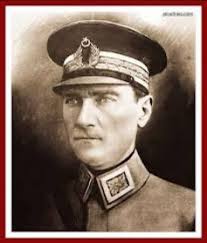 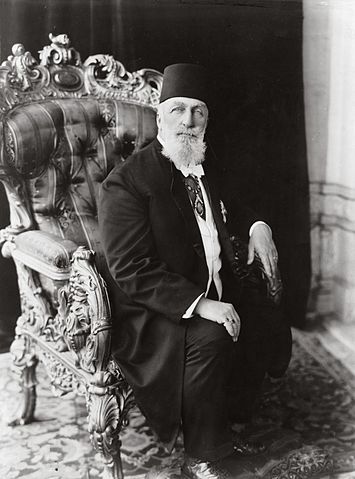 খেলাফত আন্দোলনের পরিনতি
মুস্তফা কামাল আতাতুর্ক
২য় আবদুল মজিদ
অটোমান সাম্রাজ্য 1299 সালে থেকে শুরু করে ১৯২৪ সালের ৩মার্চ বিলোপ না হওয়া পর্যন্ত উসমানীয় রাজবংশের ৩৬জন সুলতান ছয়শ বছর ধরে রাজত্ব করেছিলেন। এ সাম্রাজ্য উত্তরে হাঙ্গেরি থেকে দক্ষিণে ইয়েমেন এবং পশ্চিমে আলজেরিয়া থেকে পূর্বদিকে ইরাক পর্যন্ত বিস্তৃত ছিল। আধুনিক তুরস্কের জনক মুস্তফা কামাল আতাতুর্ক ১৯২৩ সালে সালতানাত এবং ১৯২৪ সালে খেলাফত বাতিল করে দেশে গনতান্ত্রিক শাসন ব্যবস্থা প্রতিষ্ঠা করলে নিজ দেশে খেলাফতের অপমৃত্যু ঘটে। ফলে ভারতের খেলাফত আন্দোলনের চুড়ান্ত পরিসমাপ্তি ঘটে
খেলাফত আন্দোলনের গুরুত্ব
খেলাফত আন্দোলন ব্যর্থ হলেও ভারতীয় উপমহাদেশের রাজনৈতিক আন্দোলনের ইতিহাসে এর গুরুত্ব অপরিসীম।
১। রাজনৈতিক চেতনার বিকাশঃ-খেলাফত আন্দোলন ভারতীয় মুসলিম জনগণের মধ্যে রাজনৈতিক চেতনার বিকাশ ঘটায়। এ চেতনাই তাদেরকে সর্বভারতীয় বৃহত্তর গণআন্দোলনের প্রশস্ত অঙ্গনে টেনে আনে।
২। জাতীয় ঐক্য সৃষ্টিঃ- যে কোন আন্দোলনের সফলতা নির্ভর করে জাতীয় ঐক্য ও সংহতির উপর। এ আন্দোলন হিন্দু-মুসলিম ঐক্য নিশ্চিত করতে সহায়তা করেছিল। হিন্দু-মুসলিম সম্পর্কের উন্নতির এক বড় মাইলফলক।
৩। ত্যাগ স্বীকারের মানসিকতা সৃষ্টিঃ- বিনা কষ্ট ও শ্রমে কোন জাতিই মহৎ কিছু অর্জন করতে পারেনি। খিলাফত আন্দোলনের সাথে সংশ্লিষ্ট হয়ে মুসলমানেরা দাবি আদায়ের কৌশল ও দূঃখ-কষ্ট বরণ করার শক্তি অর্জন করে।
৪। তৃণমূলে নেতৃত্ব সৃষ্টিঃ- খিলাফত আন্দোলনকে কেন্দ্র করে শহর ও গ্রামাঞ্চলে মুসলিম নেতৃবৃন্দের উদ্ভব ঘটে। এর ফলে মফস্বলভিত্তিক নতুন নেতৃত্বের সৃষ্টি হয়।
৫। নিজস্ব নেতৃত্বের প্রয়োজনীয়তা উপলদ্ধিঃ- সাফল্যের চুড়ান্ত পর্যায়ে গান্ধীজি হঠাৎ আন্দোলনের পরিসমাপ্তি ঘোষণায় দিশেহারা হয়ে পড়েন। কারণ মাওলানা মুহাম্মদ আলী গ্রেফতার হলে আন্দোলনে গান্ধীজি নেতৃত্ব দিচ্ছিল। মুসলমানেরা উপলদ্ধি করতে পেরেছিল যে, আন্দোলনের সাফল্যের জন্য নিজস্ব নেতৃত্ব প্রয়োজন।
বহুনির্বাচনি প্রশ্নোত্তর
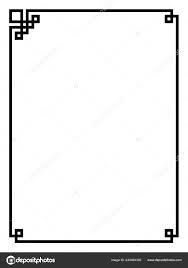 ১। খেলাফত ও অসহযোগ আন্দোলন ভারতীয় জনমনে কি ধরনের প্রভাব ফেলে-
আত্মসচেতনতা বৃদ্ধিতে সহায়তা করে
অর্থনৈতিক সমৃদ্ধি অর্জনে আশান্বিত করে
অধিকারবোধ বৃদ্ধিতে সহায়তা করে
নিচের কোনটি সঠিক?
      (ক) i ও ii      (খ) i ও iii     (গ) ii ও iii     (ঘ) i, ii ও iii    
২। খেলাফত ও অসহযোগ আন্দোলনের লক্ষ্য ছিল-
ভারতের স্বাধীনতা অর্জন
তুরস্কের অখন্ডতা রক্ষা
বিদেশি পণ্য বর্জন 
নিচের কোনটি সঠিক?
       (ক) i ও ii   (খ) i ও iii   (গ) ii  ও iii     (ঘ) i, ii ও iii
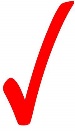 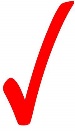 জ্ঞানমুলক প্রশ্নোত্তর
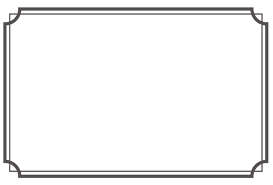 ১। খেলাফত কী?
২। খেলাফত আন্দোলন কী?
৩। কত সালে সর্বভারতীয় খেলাফত কমিটি গঠিত হয়?
৪। সর্বভারতীয় খেলাফত কমিটির প্রথম সভায় সভাপতিত্ব করেন কে? 
৫। কত সালে সেভার্স চুক্তি স্বাক্ষরিত হয়?
৬। তুরস্কে খেলাফত বিলুপ্ত ঘোষণা করেন কে?
উত্তরঃ- ন্যায়নিষ্ট খলিফা কর্তৃক ইসলামি শরিয়াহ মোতাবেক পরিচালিত রাষ্ট্রকে খিলাফত বলা হয়।
উত্তরঃ- তুরস্কের অখন্ডতা ও খেলাফত রক্ষায় ভারতীয় মুসলমানরা যে আন্দোলন গড়ে 
তুলেছিল তাই খেলাফত আন্দোলন।
উত্তরঃ- ১৯১৯ সালে অক্টোবর মাসে।
উত্তরঃ- এ,কে,ফজলুল হক।
উত্তরঃ- ১৯২০সালে।
উত্তরঃ- মুস্তফা কামাল আতাতুর্ক।
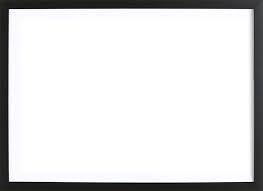 বাড়ির কাজ
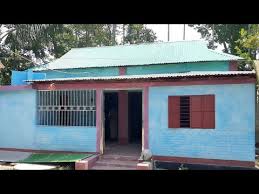 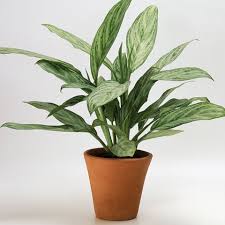 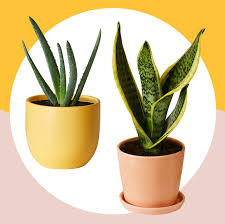 খেলাফত আন্দোলনের ব্যর্থতার কারণগুলো আলোচনা কর।
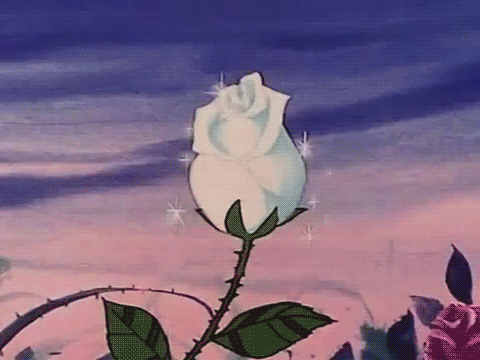 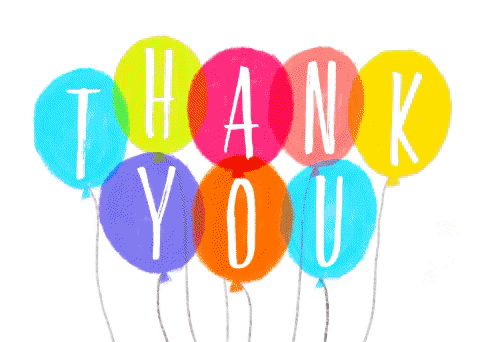